Indiana Clinical and Translational Sciences Institute
2023 Annual Meeting
Diffusion Magnetic Resonance Imaging and Gene Expression Profiles during Postnatal Mouse Brain Development
Xinyue Han
Postdoc Fellow, Department of Radiology and Imaging Sciences, Indiana University School of Medicine
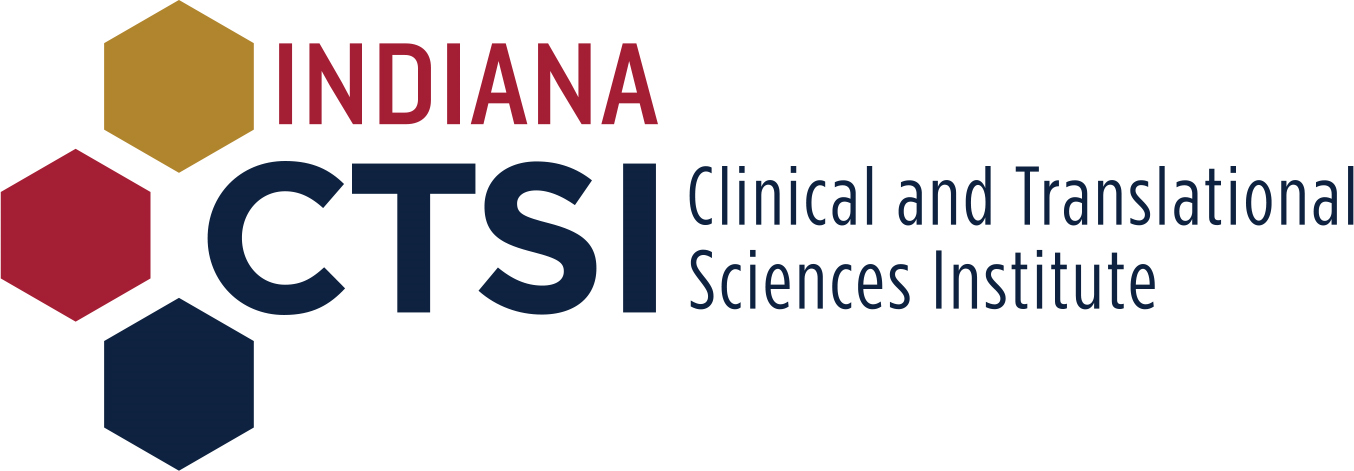 Main Results
This study highlights the dynamic relationship between genetic regulation and brain microstructural changes captured by diffusion tensor imaging (DTI). 
DTI can reveal tissue microstructure changes within the brain, making DTI metrics promising imaging biomarkers for both neurodegenerative conditions and brain developments.
Spatial transcriptomics can explain the tissue microstructure changes during brain development at the genetic level.
We found that the brain tissue diffusion changes captured by DTI during postnatal development are associated with unique spatio-temporal gene expression profiles.
[Speaker Notes: Begin by stating the Super Big Results (state them in 3 key points, like an outline)]
Methodology and Findings
We explored the correlation between DTI and the spatio-temporal profiles of gene expression, based on region-of-interest (ROI) from Allen Developing Mouse Brain Atlas (ADMBA). 
We extracted DTI metrics— axial diffusivity (AD), fractional anisotropy (FA), mean diffusivity (MD), and radial diffusivity (RD) from postnatal P4 and P14 mice. Then we selected 11 distinct ROIs from ADMBA. 
We analyzed spatio-temporal gene expression profiles by using expression density data of 2002 genes of interest at P4 and P14 from these 11 brain ROIs. 
By using partial least squares (PLS) regression, we identified the first two PLS components of all genes, and they are negatively correlated to DTI.
Significance
This research contributes to our understanding of brain development in both macro and micro scales.
This research provides potential avenues for investigating neurodevelopmental disorders and neurodegenerative diseases using non-invasive imaging techniques.
This work will be published in prestigious peer-reviewed international journals and presented in top-tier international conferences.
[Speaker Notes: Before creating your 3 slides that will form your 2-minute video, think about how you would present your slides in a TWEET, and use that brief format to guide your points. Provide key takeaways for the most impact.]
Grant Acknowledgement
The MRI images were acquired in the Center for In Vivo Microscopy at Duke University with the support of NIH P41 EB015897. 
This project was supported by the NIH R01 NS125020, Ralph W. and Grace M. Showalter Research Award, Indiana Center for Diabetes and Metabolic Diseases Pilot and Feasibility Grant, and IUSM Roberts Drug Discovery Fund & TREAT-AD Center Grant.
[Speaker Notes: If your project or training has been supported by the Indiana CTSI, your poster and PowerPoint presentation should include acknowledgement of the appropriate Indiana CTSI grant.

For your convenience, we have added this list of award sources to the last slide of the PowerPoint template. Please review the list of award sources and delete those that did not contribute to the conduct of the research reported in your presentation.

If your project or training was supported by other grants, please remember to acknowledge those grants as well.]